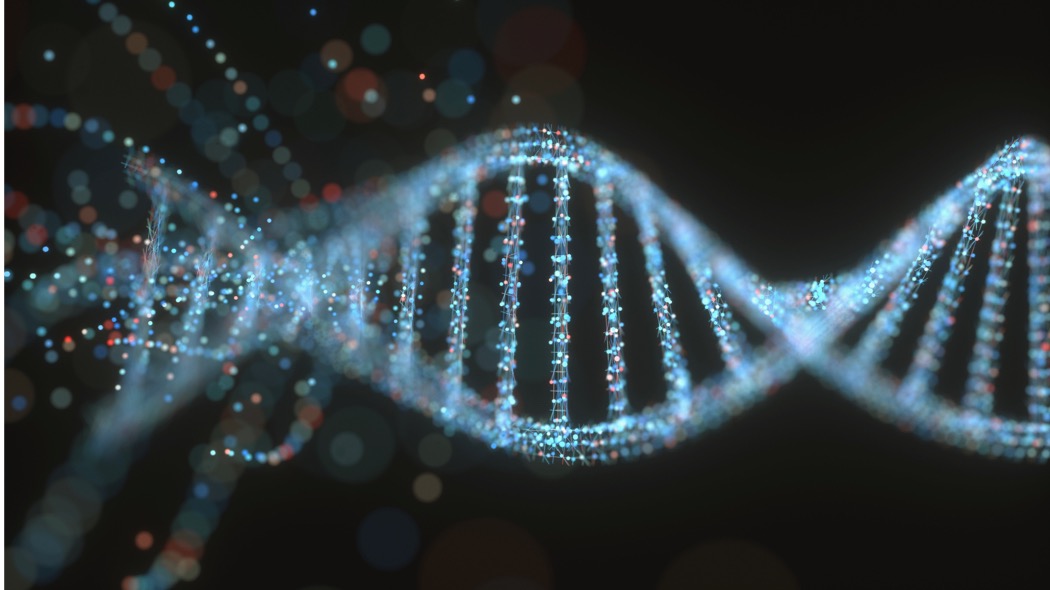 Il DNAorganizzazione e replicazione
Genoma
Totalità del DNA contenuto in una cellula, organizzato in una o più molecole (cromosomi)
Depositario delle informazioni per sintetizzare RNA e proteine
Comparative Genome Sizes of Humans and Other Organisms Studied
Organism			Estimated size		Estimated 
							number of genes	
H. Sapiens			3400 million bases	32,000 	
M. Musculus (mouse) 		3000 million bases	30,000
Drosophila (fruit fly)		180 million bases 	14,500	
Arabidopsis (plant)		100 million bases	31,400	
C. elegans (roundworm)		97 million bases 	21,000	
S. cerevisiae (yeast)		12 million bases 	6,165	
E. coli (bacteria) 		4.67 million bases 	3,237
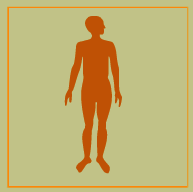 Il Genoma Umano
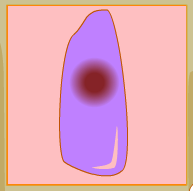 ca 1013 cellule/individuo.
Ciascuna con un genoma nucleare
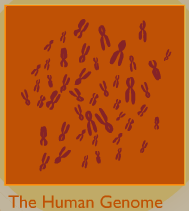 Il genoma nucleare è composto da circa 3,3x109 coppie di basi, suddivise in 
23 cromosomi.
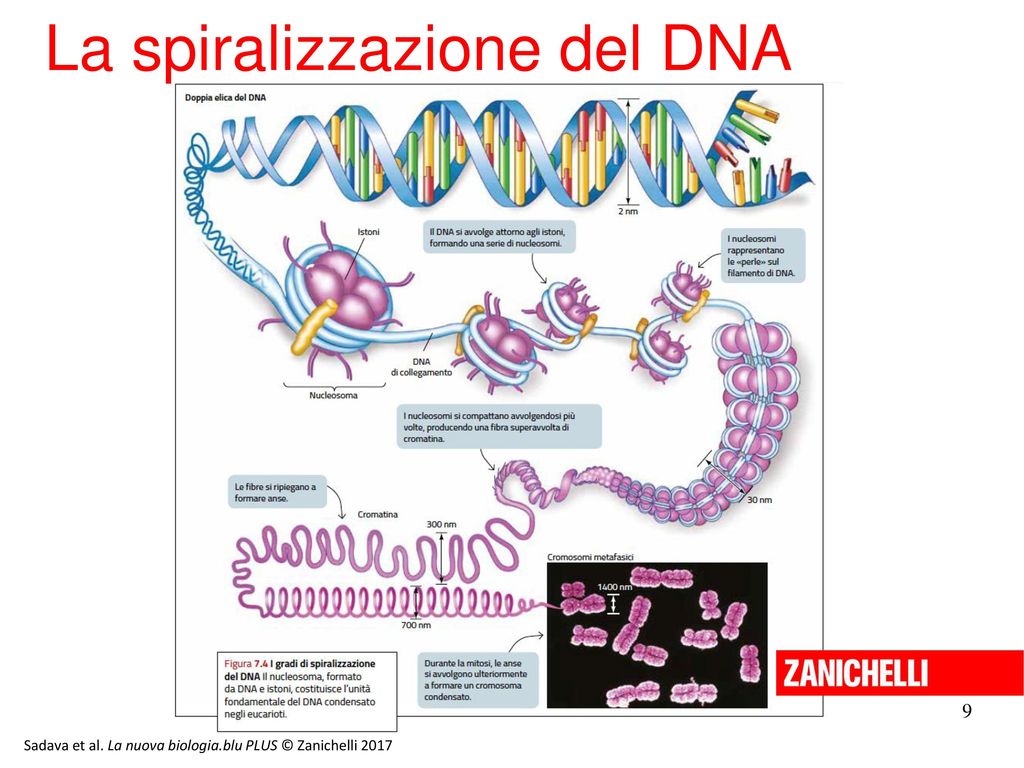 2 x 23 = 46 cromosomi
(genoma diploide)
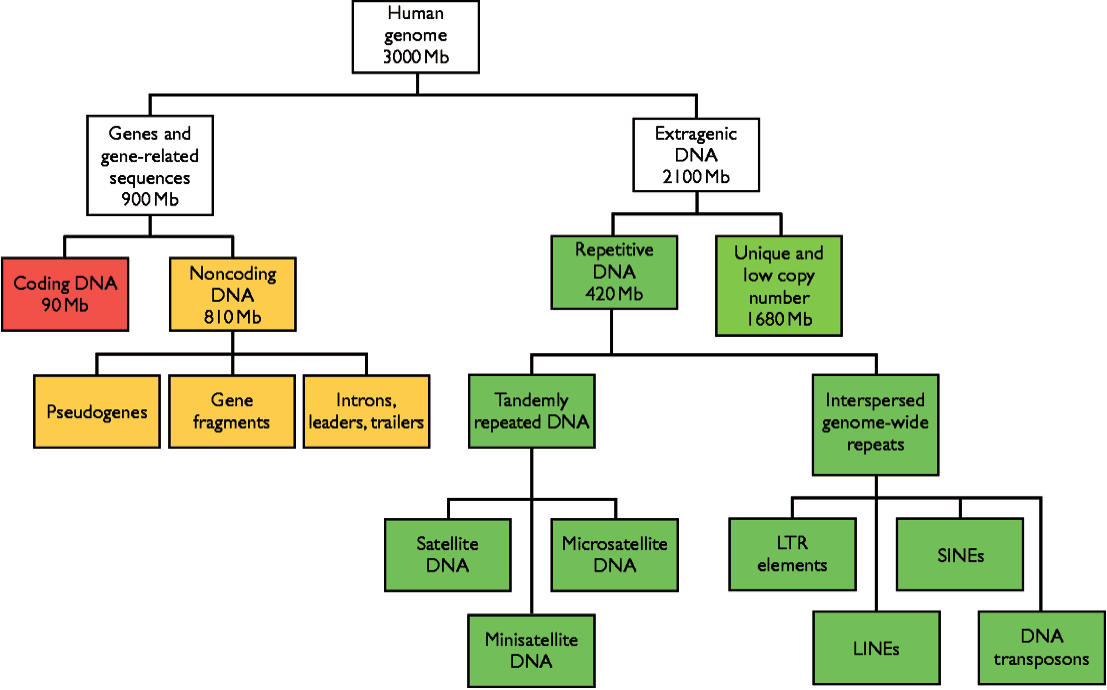 30%
70%
3%
Compattamento del genoma degli eucarioti
Il genoma (diploide) presente nel nucleo di una cellula umana è costituito da 46 molecole di DNA (cromosomi) che assommano, in totale, a circa 2x3 = 6 miliardi di basi

La lunghezza calcolata di queste molecole corrisponde a circa 2 metri (0,34 nm x 6 x 109)

Il diametro del nucleo è di circa 5 micron

Quindi, il DNA deve essere compattato
Nucleosoma:  DNA avvolto su un ottamero costituito da 4 paia di istoni
piccole proteine basiche molto conservate
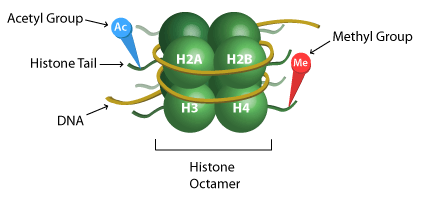 La cromatina è un filamento di nucleosomi
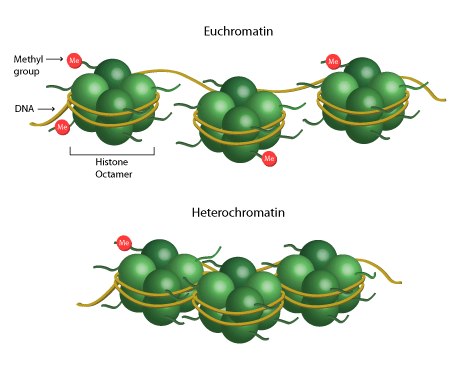 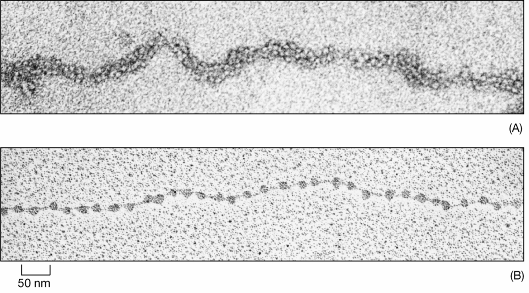 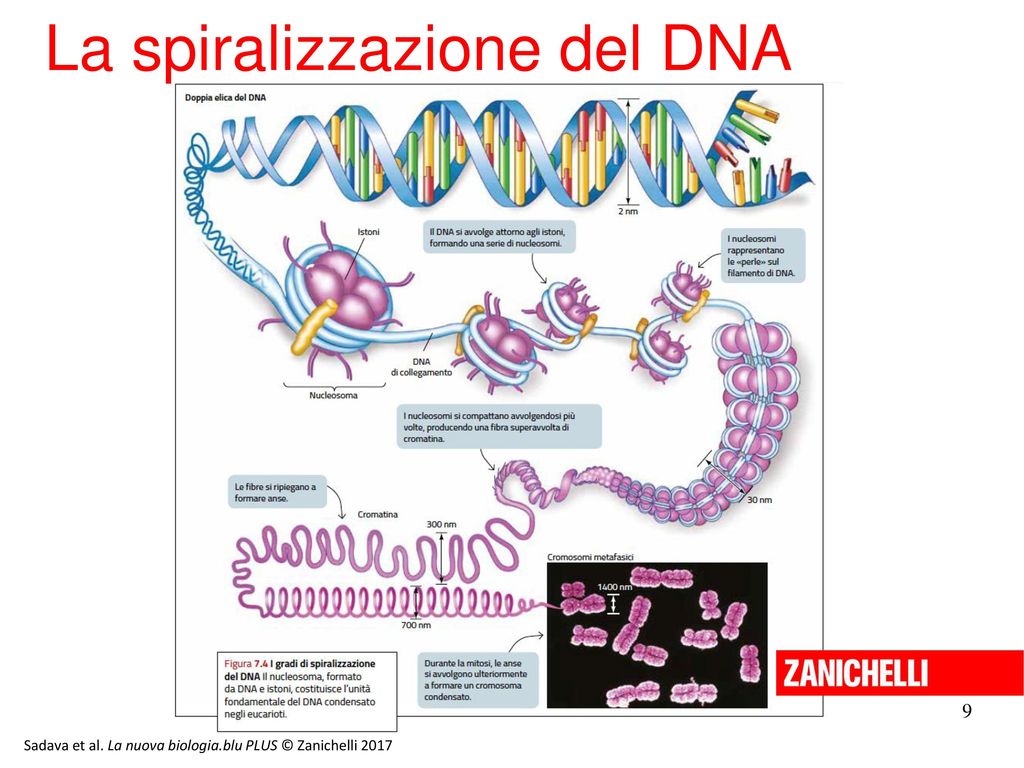 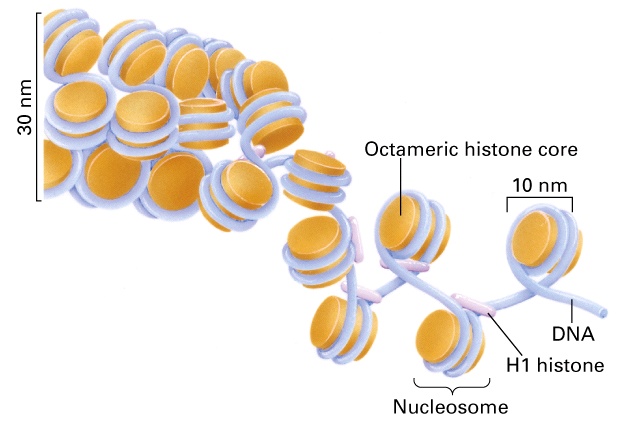 Il solenoide
La fibra di 30 nm risulta dall’avvolgimento ad elica (struttura a solenoide) della fibra di 10nm. Ogni giro è formato da sei nucleosomi
LA FIBRA DI 30 nm RAPPRESENTA LA STRUTTURA PRINCIPALE DELLA CROMATINA INTERFASICA E DEL CROMOSOMA MITOTICO
COMPATTAMENTO DELLA CROMATINA
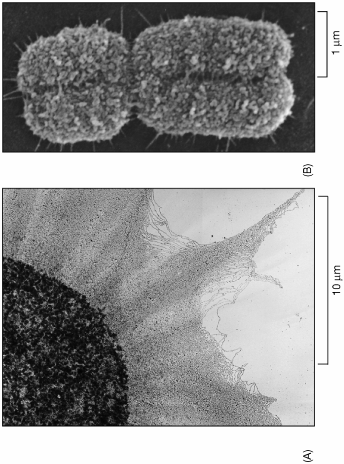 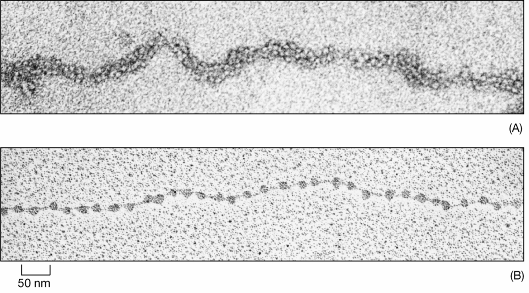 Multiple Levels
of packing are 
required to fit the 
DNA into the cell
nucleus
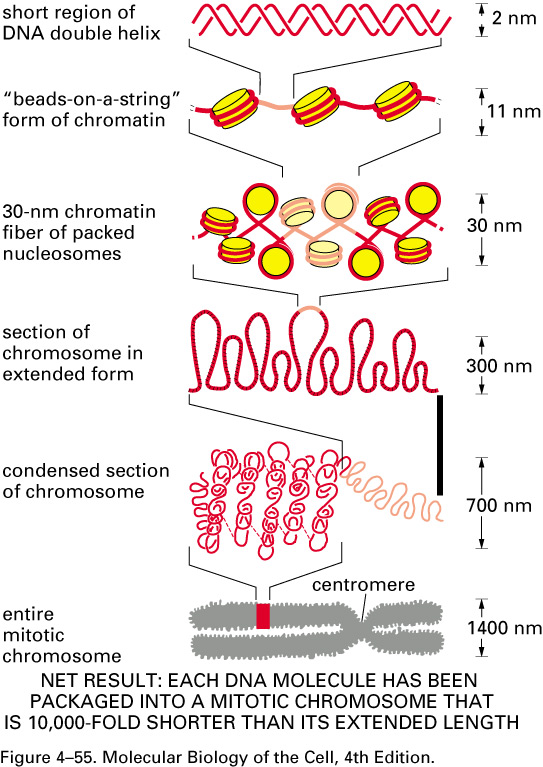 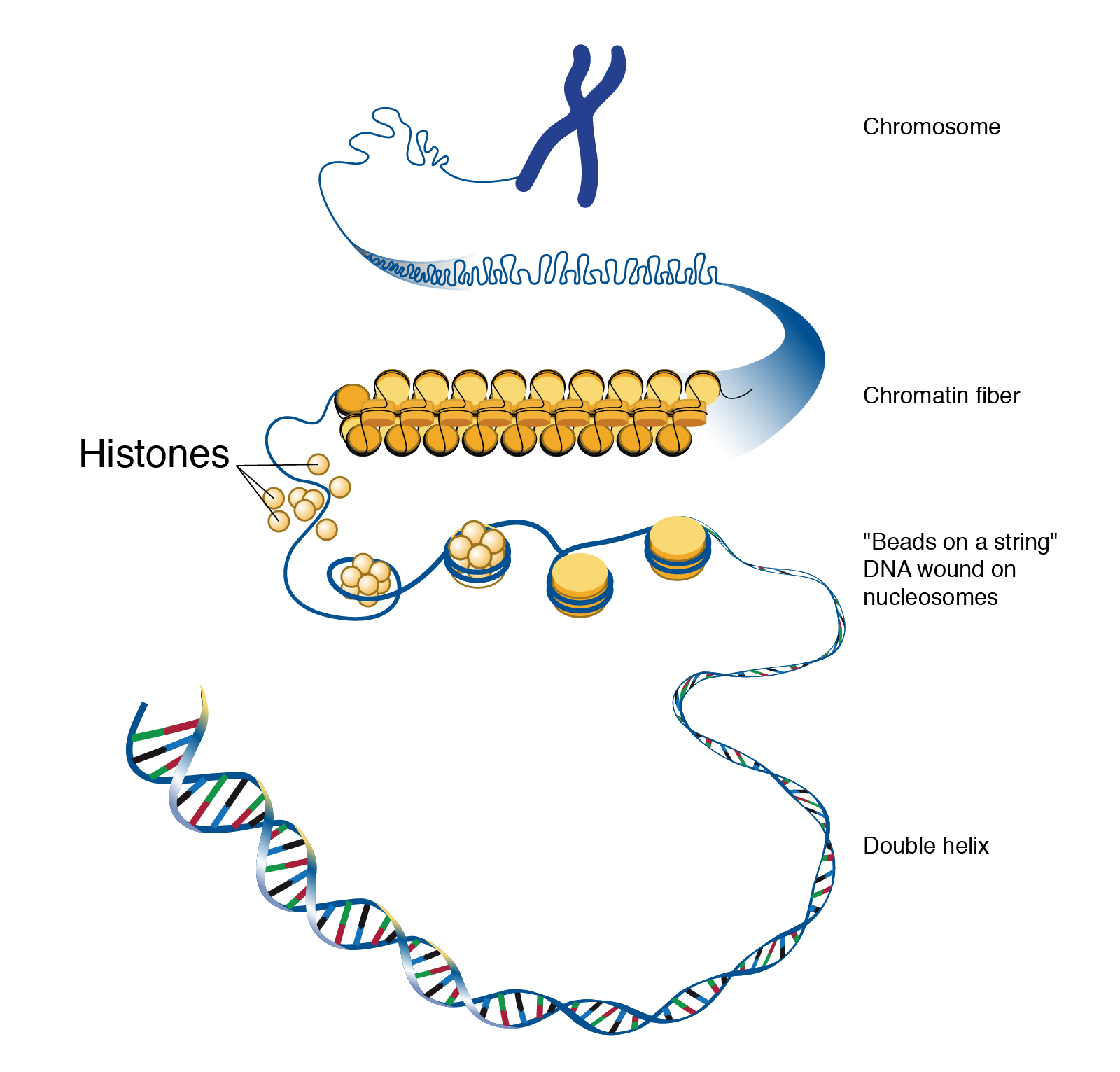 DNA è impaccato nella cromatina
Procarioti: nucleoide
Eucarioti: cromosomi
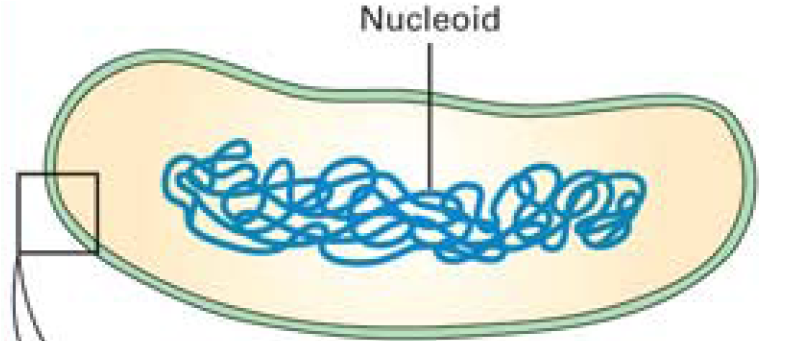 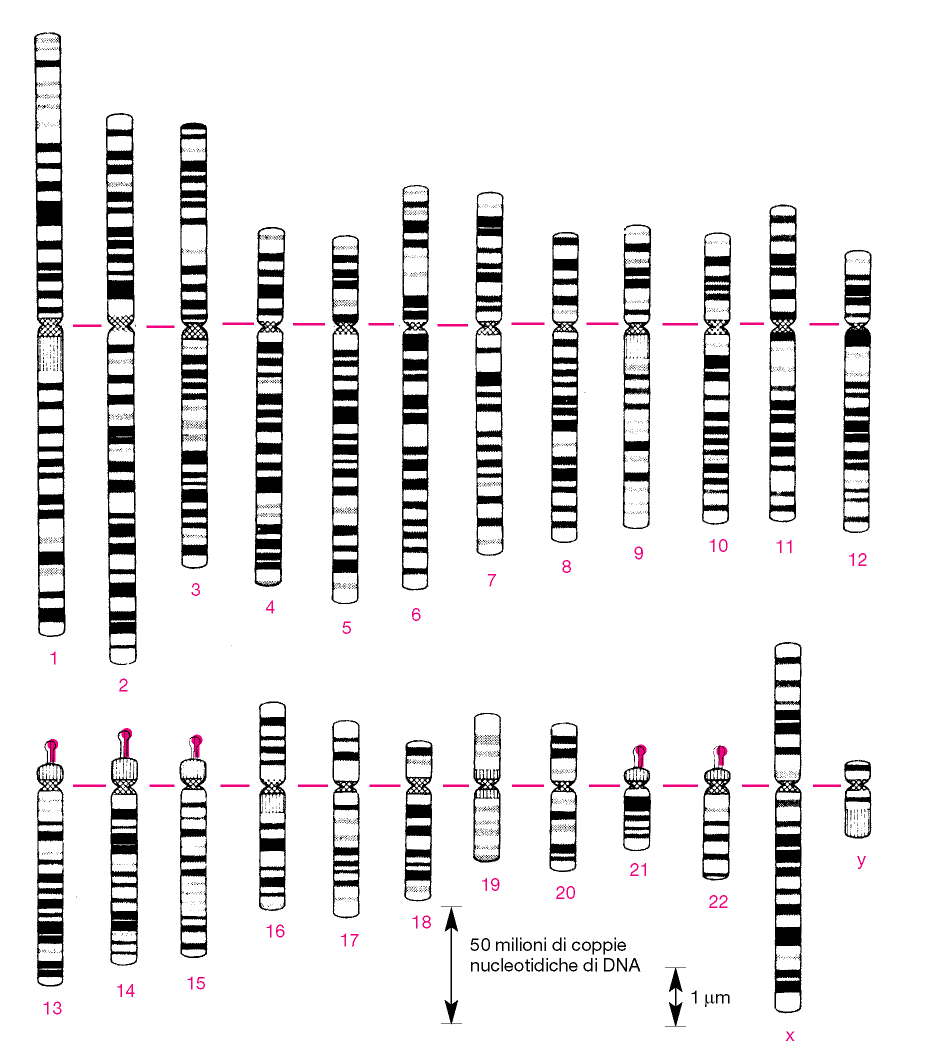 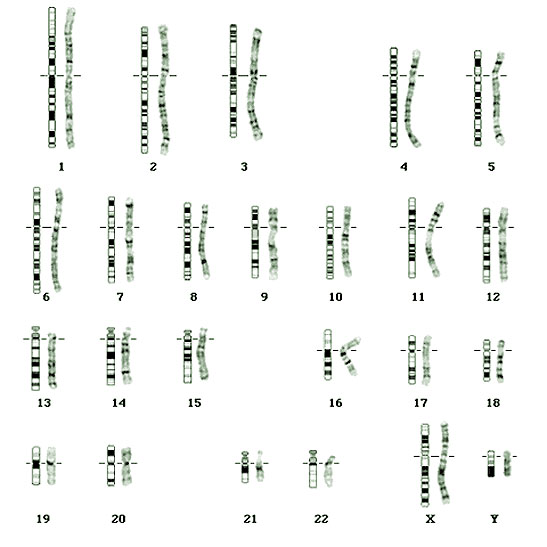 I cromosomi possono suddividersi in una parte superiore ed una inferiore, 
chiamate "braccia", separate dal centromero. 
Il braccio più corto del cromosoma è detto "p" e quello lungo "q"
ORGANIZZAZIONE DEI GENI
Un gene è una unità di informazione del genoma che viene copiata (trascritta) in RNA
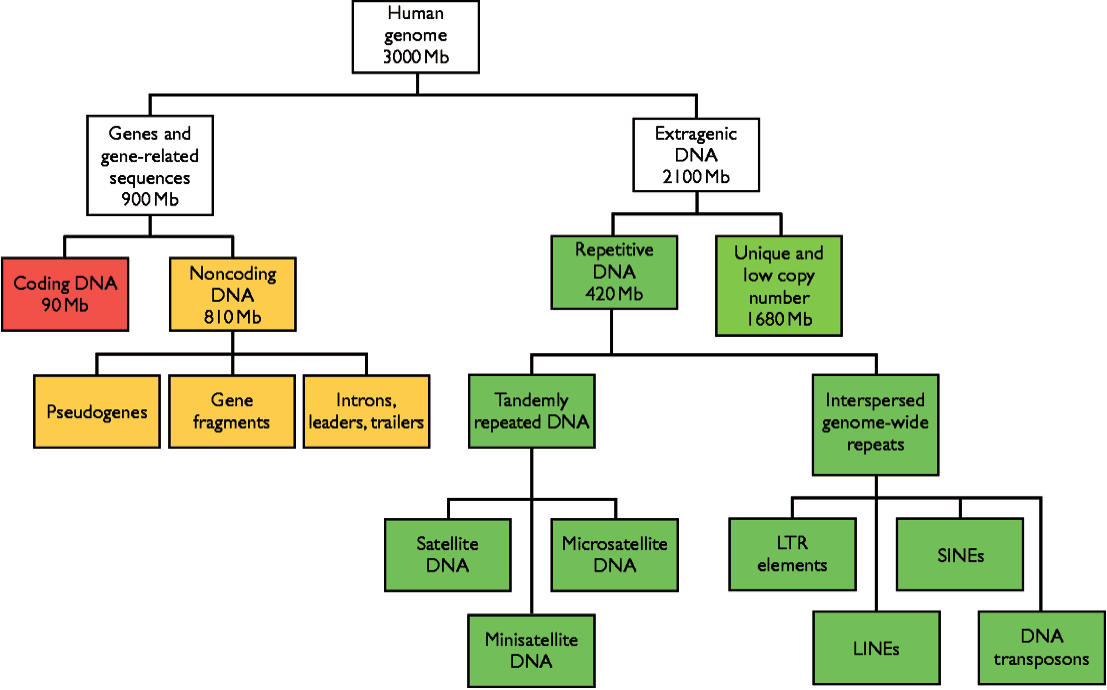 30%
70%
3%
Procarioti vs. Eucarioti
I geni dei procarioti sono organizzati in operoni (policistronici)


I geni degli eucarioti sono generalmente singole unità trascrizionali (monocistronici)
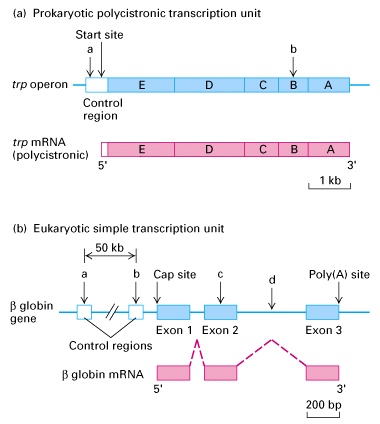 Funzione dei geni negli eucarioti superiori
Geni che codificano per prodotti proteici;
 Geni che codificano per RNA non codificanti (RNA-genes).
Struttura dei geni negli eucarioti superiori
esoni
introni
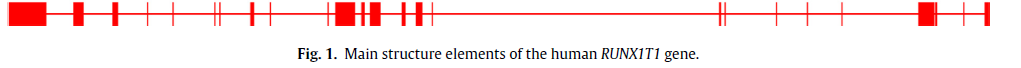 AKJITJBKKOKBUOGNKOFOSKNBGNGIOHGOLNMGNRNOMBNMFKLJMKNMKCBNDJZFASBCAHBSJBHVSHBVSHJDKJNZJDNVDLIXJRIXJGMFSKCAJVNKNJZDVJNNZKLDNVJKAFRAGADJNLIBMOBNKOGMZDKMDNVLLPOPOPOIRIUHSVAGXCFCZZIDHBVSJVBJHBPZ
Struttura dei geni negli eucarioti superiori
esoni
introni
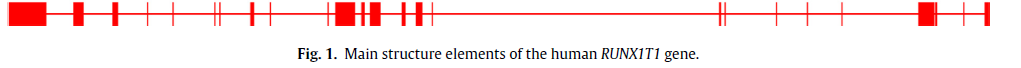 AKJITJBKKOKBUOGNKOFOSKNBGNGIOHGOLNMGNRNOMBNMFKLJMKNMKCBNDJZFASBCAHBSJBHVSHBVSHJDKJNZJDNVDLIXJRIXJGMFSKCAJVNKNJZDVJNNZKLDNVJKAFRAGADJNLIBMOBNKOGMZDKMDNVLLPOPOPOIRIUHSVAGXCFCZZIDHBVSJVBJHBPZ
Struttura dei geni negli eucarioti superiori
esoni
introni
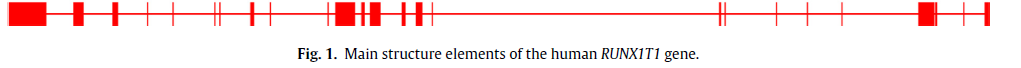 AKJITJBKKOKBUOGNKOFOSKNBGNGIOHGòLNMGNRNOMBNMFKLJMKNMKCBNDJZFASBCAHBSJBHVSHBVSHJDKJNZJDNVDLIXJRIXJGMFSKCAJVNKNJZDVJNNZKLDNVJKAFRAGADJNLIBMOBNKOGMZDKMDNVLLPOPOPOIRIUHSVAGXCFCZZIDHBVSJVBJHBPZ
Struttura dei geni negli eucarioti superiori
esoni
introni
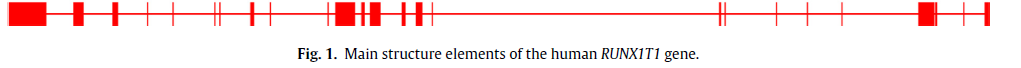 BUONGIORNOMBRAGAZZIDHBVSJVBJHBPZ
Struttura dei geni negli eucarioti superiori
esoni
introni
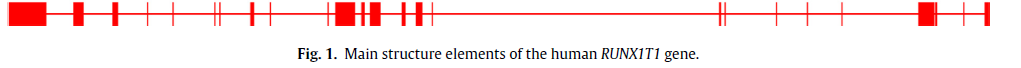 PERCHE’ LA STRUTTURA ESONI-INTRONI ???
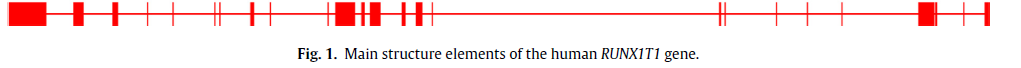 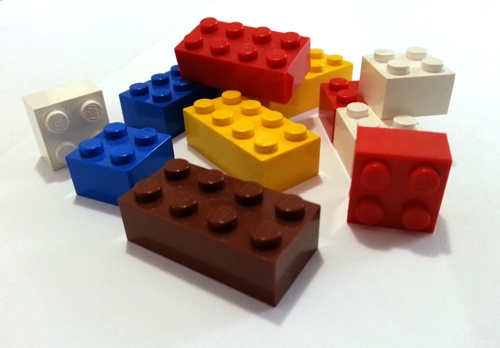 PERCHE’ LA STRUTTURA ESONI-INTRONI ???
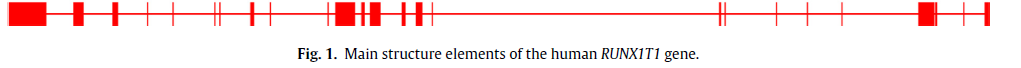 La cellula può «creare» diverse versioni di una proteina partendo dallo stesso gene
PERCHE’ LA STRUTTURA ESONI-INTRONI ???
SPLICING ALTERNATIVO
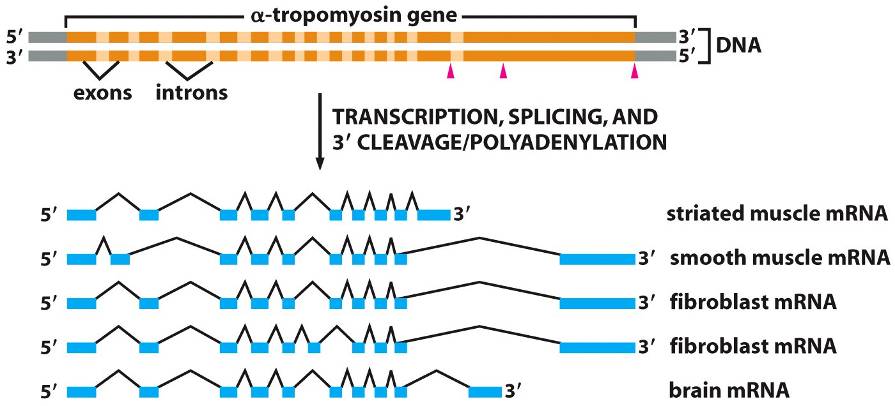 Figure 6-27  Molecular Biology of the Cell (© Garland Science 2008)
PERCHE’ LA STRUTTURA ESONI-INTRONI ???
EXON SHUFFLING
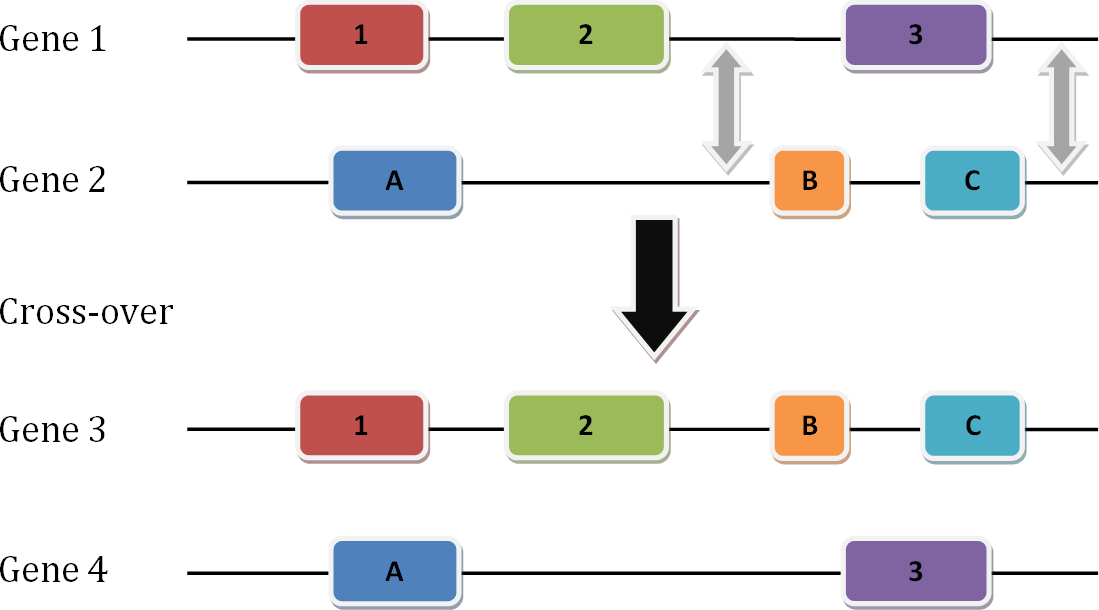 PERCHE’ LA STRUTTURA ESONI-INTRONI ???
EXON SHUFFLING
L’evoluzione può «creare» geni nuovi rimescolando gli esoni
PERCHE’ LA STRUTTURA ESONI-INTRONI ???
EXON SHUFFLING
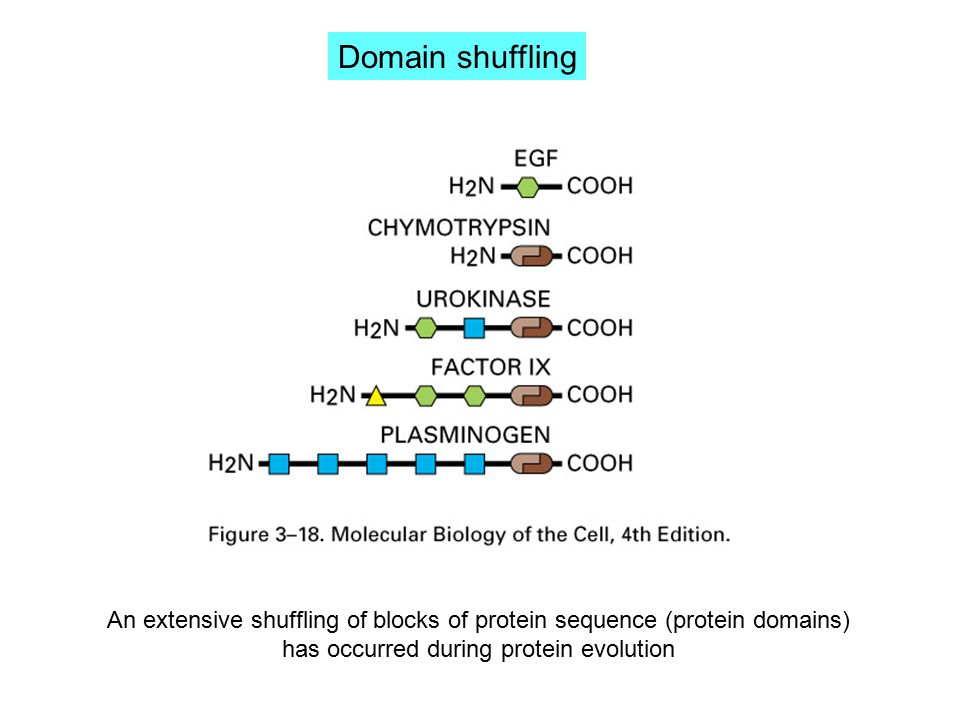 Famiglie geniche
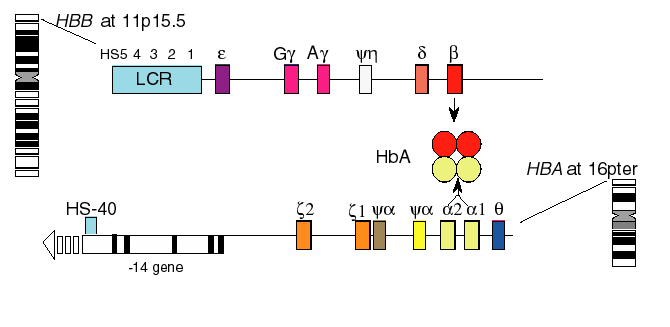 I diversi geni di una famiglia possono accumulare mutazioni, e quindi acquisire nuove caratteristiche.
La globina fetale (-chain) ha una > affinità per l’ossigeno, permettendo quindi al sangue fetale di catturare  ossigeno dal sangue materno.
Mutazioni nel promotore possono alterare il pattern di espressione.
Duplicazione genica e acquisizione 
di nuove funzioni
A1
mutazioni
A
duplicazione
gene
 ancestrale
A2
A3
Dogma Centrale
Il flusso dell’informazione genica
trascrizione
traduzione
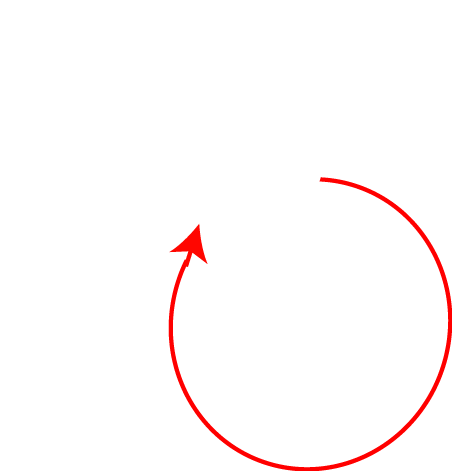 DNA
RNA
Proteine
replicazione
Replicazione del DNA
Tre ipotesi per spiegare il modello di replicazione del DNA:
CONSERVATIVA
SEMICONSERVATIVA
DISPERSIVA
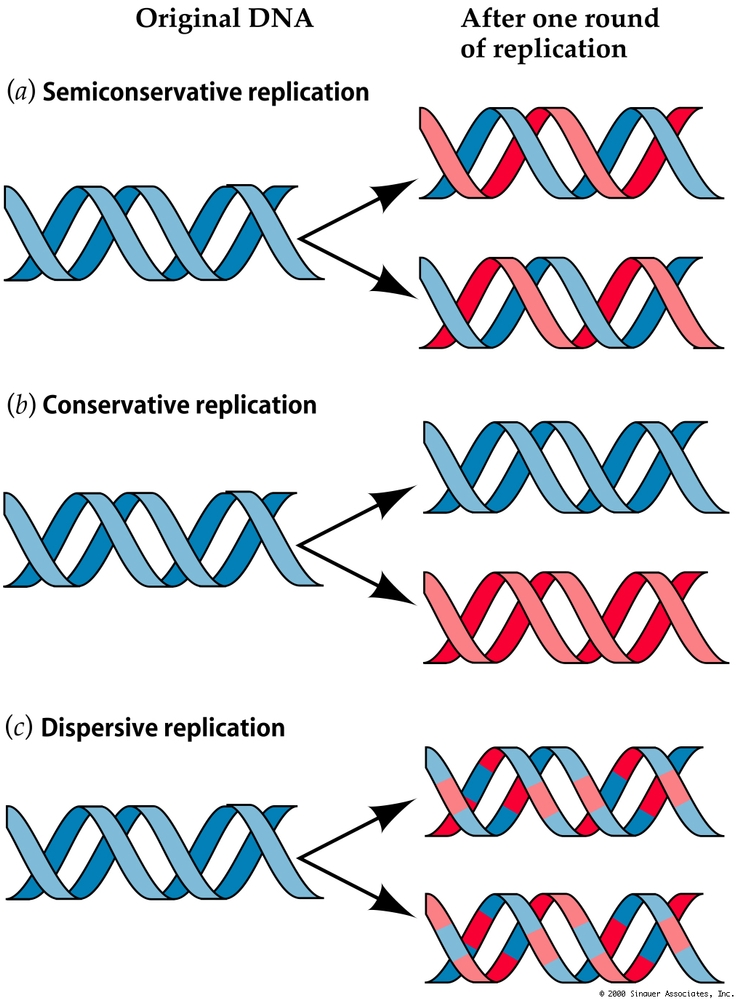 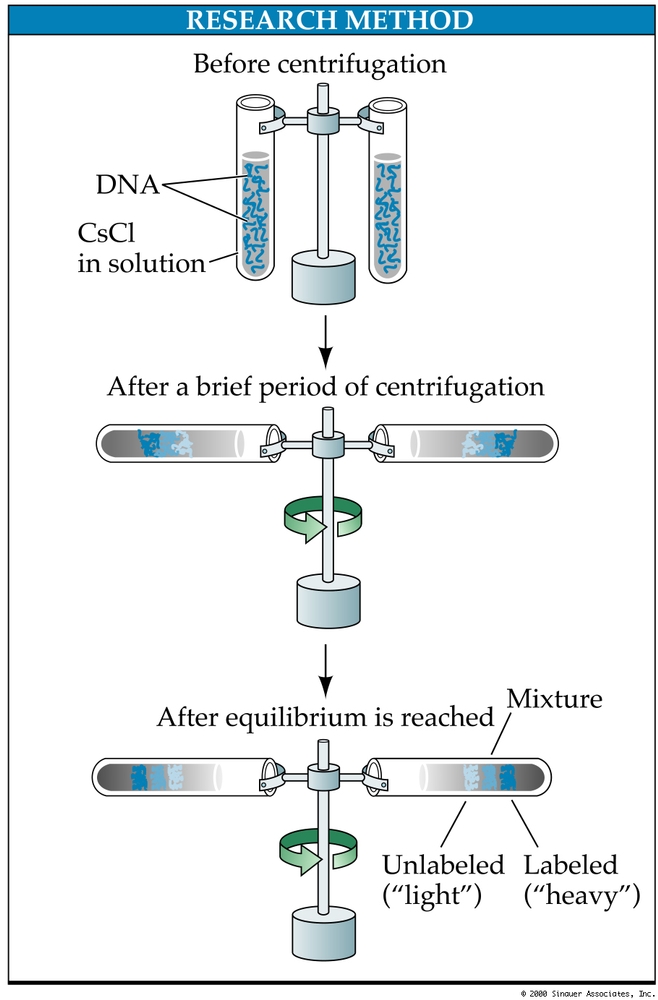 Esperimento di Meselson e Stahl (1958)
Meselson e Stahl fecero crescere dei batteri Escherichia coli in un terreno di coltura ricco dell'isotopo pesante 15N. Questi microorganismi metabolizzarono l'15N che quindi venne ad essere introdotto in molte molecole biologiche; tra queste molecole bisogna ricordare le basi azotate del DNA.
In questo modo il DNA presente nei batteri era un "DNA pesante", poiché inglobava atomi di azoto più pesanti della norma.
I due scienziati si assicurarono di mantenere i batteri in questo terreno di coltura per un tempo tale da garantire che tutto il DNA fosse effettivamente pesante.
A questo punto alcuni batteri furono trasferiti dal primo terreno di coltura in un nuovo terreno "standard", in cui cioè era presente 14N anziché 15N. I microorganismi metabolizzarono l'azoto includendolo nelle basi azotate dei nucleotidi che andranno a formare (tra le altre cose) le nuove eliche di DNA.
Trascorsi venti minuti, ovvero il tempo necessario per la formazione di una nuova generazione di batteri (ovvero replicazione del DNA), alcuni batteri furono prelevati dal terreno "standard", furono lisati e venne estratto il DNA. In seguito ad una centrifugazione in gradiente di densità si ottenne un'unica banda posta in posizione superiore rispetto a quella del caso precedente: il DNA era quindi più leggero.
Trascorso il tempo necessario per la successiva replicazione del DNA, venne ripetuta la suddetta procedura. In questo caso si ottennero due bande: la prima in posizione nettamente superiore a quelle ottenute nei casi precedenti, la seconda nella stessa posizione di quella dell'esperimento precedente.
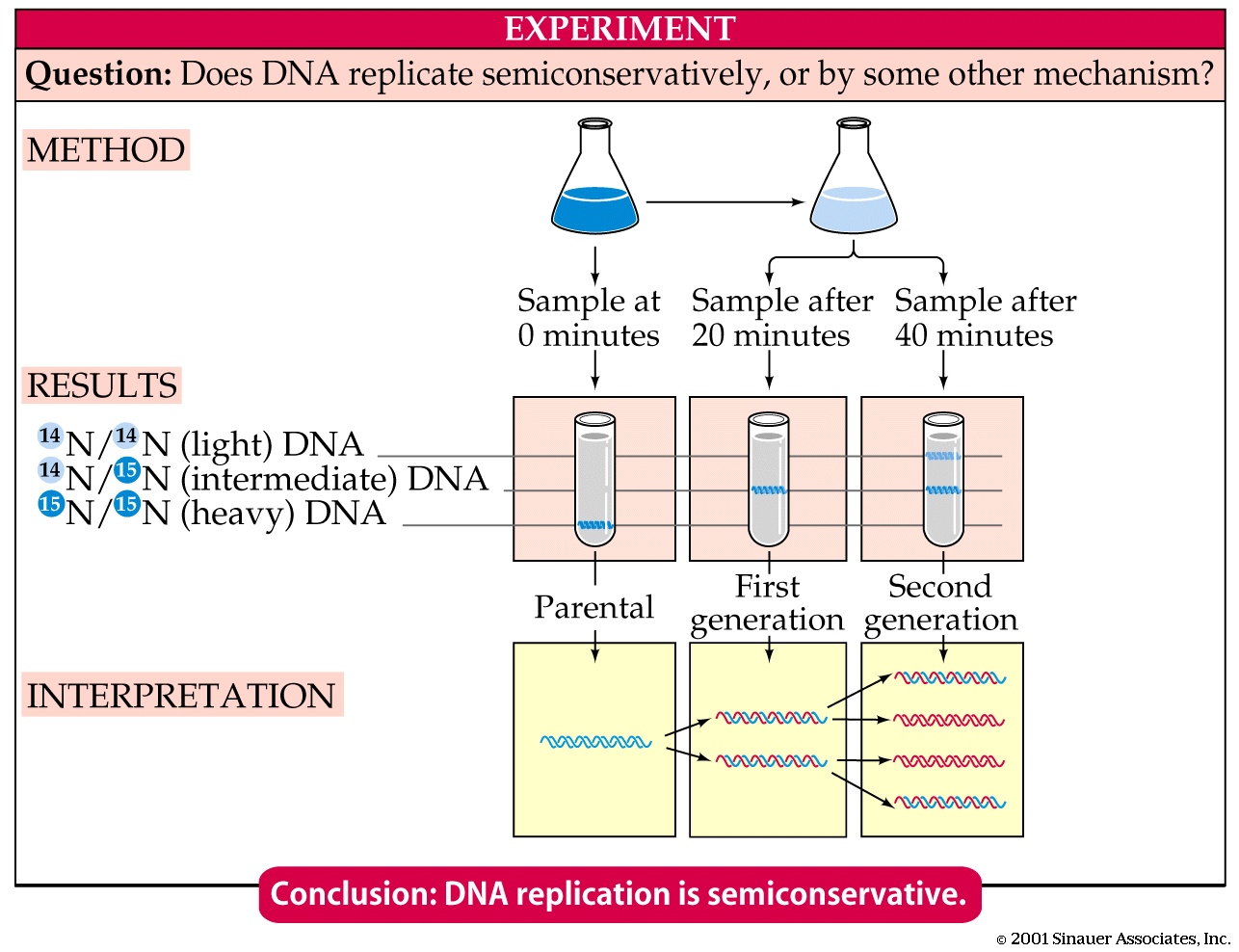 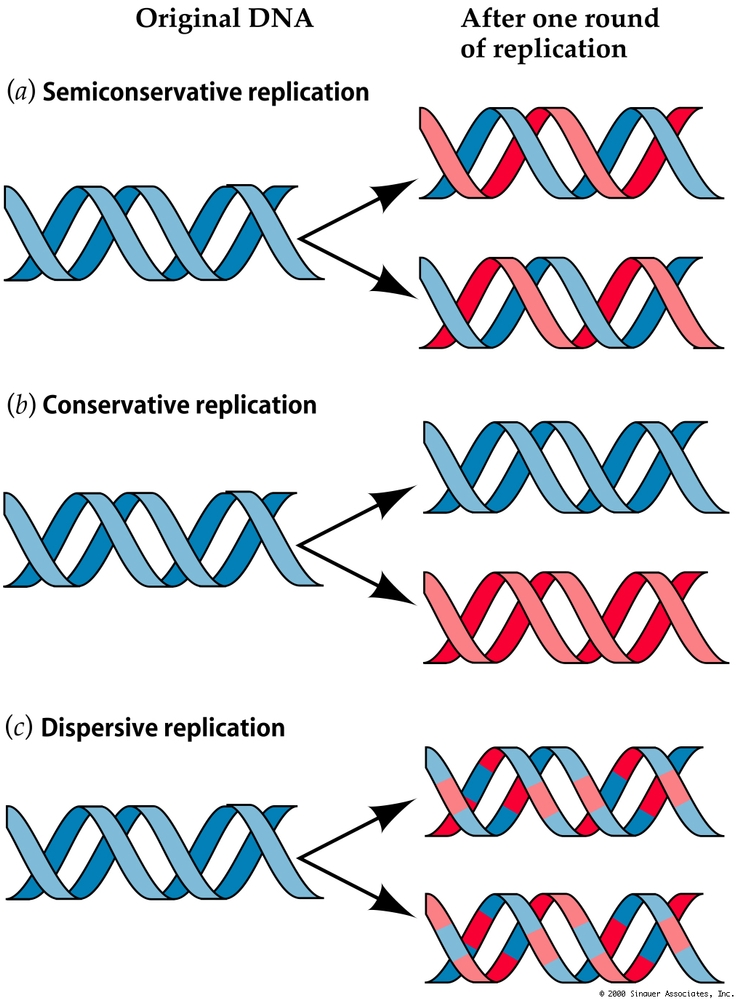 La replicazione del DNA
L’esperimento di Meselson e Stahl ha provato che la replicazione del DNA avviene mediante il meccanismo definito semiconservativo. 
Un filamento parentale è utilizzato come stampo per la sintesi di un nuovo filamento. 
Le due eliche di DNA di nuova sintesi contengono ciascuna un filamento parentale e un filamento neo-sintetizzato.
Organizzazione del DNA cellulare nei cromosomi
La maggior parte dei cromosomi batterici sono circolari con una origine di replicazione

I cromosomi eucariotici contengono ciascuno una molecola di DNA lineare ed origini di replicazione multiple
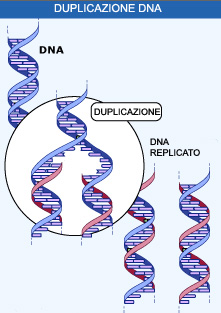 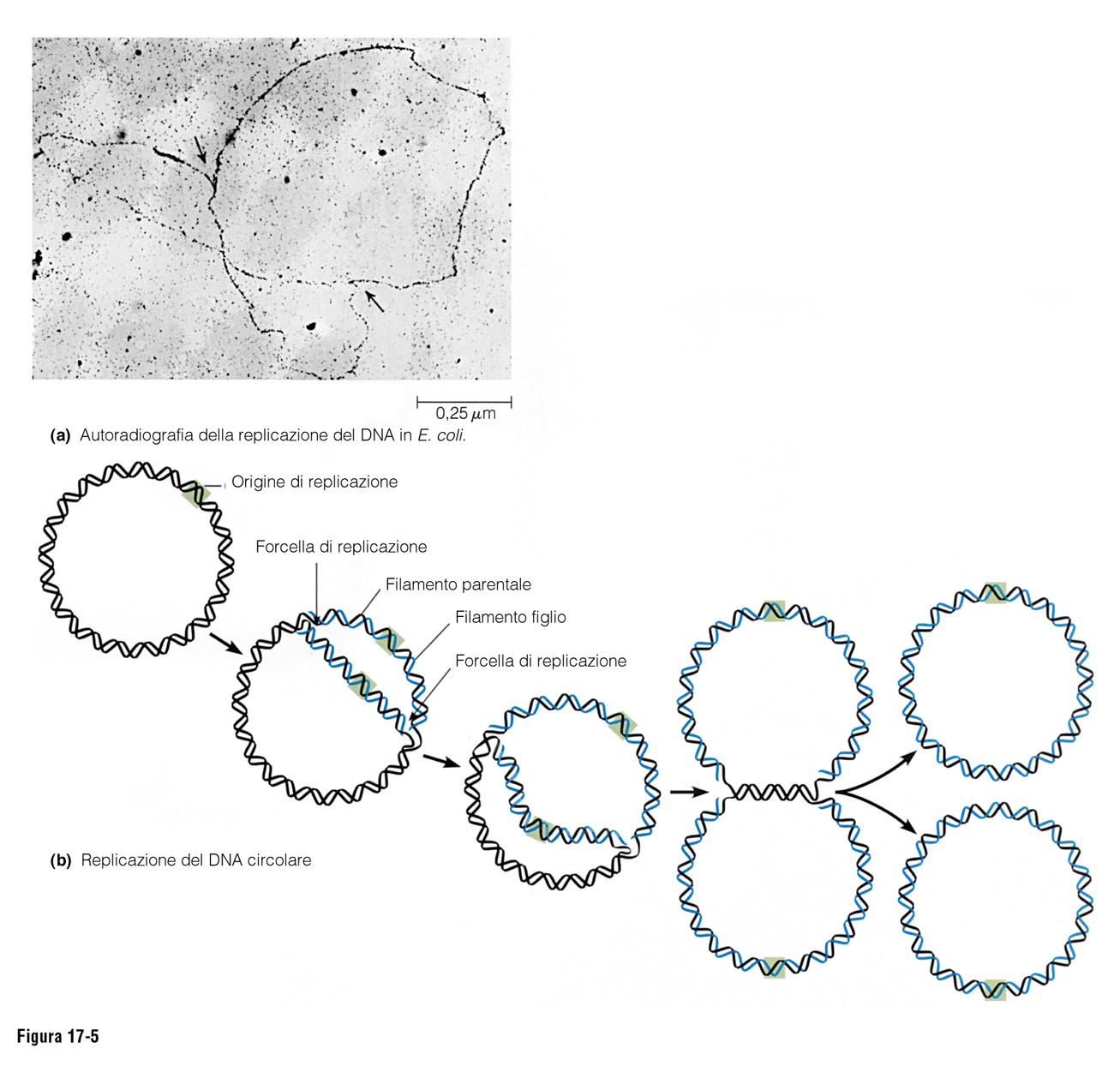 Replicazione nei 
procarioti
Repliconi multipli nel DNA eucariotico
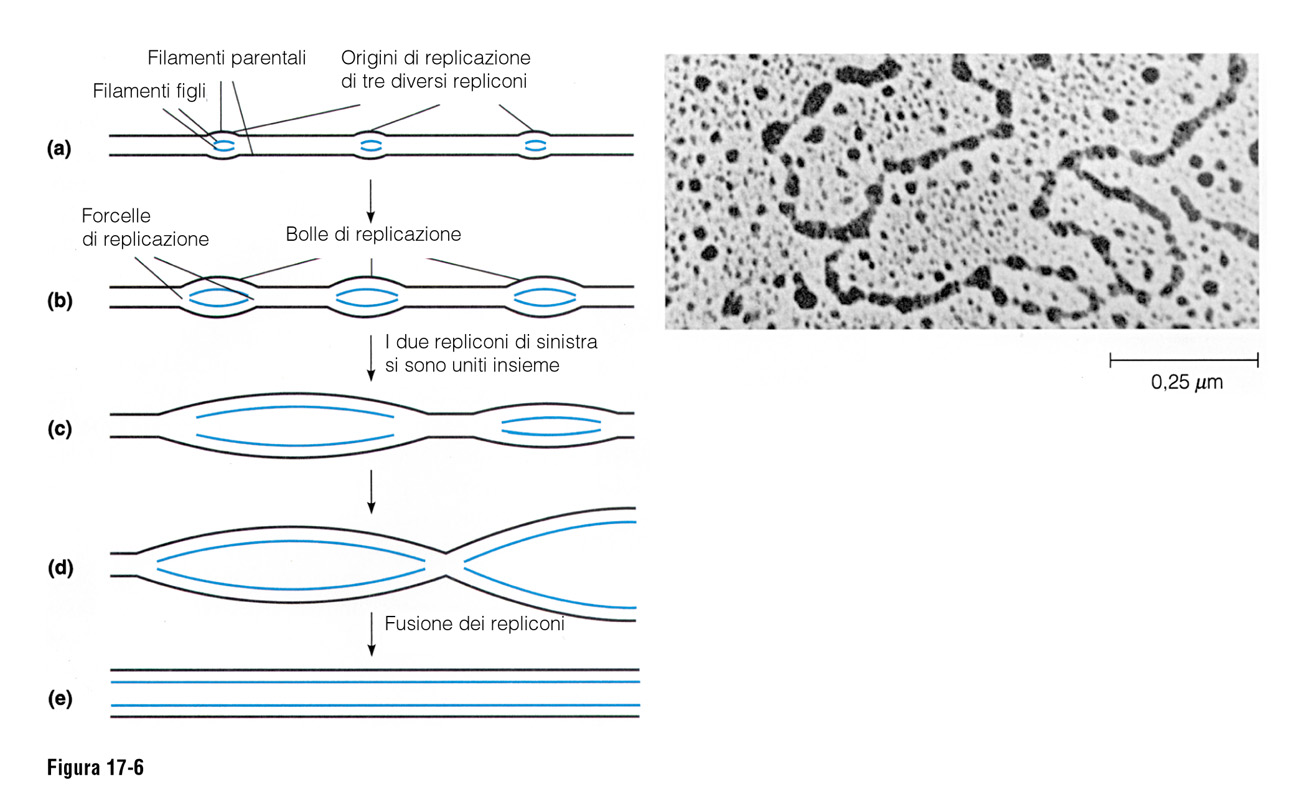 La replicazione del DNA comincia in siti specifici chiamati origini di replicazione
Sequenza consenso relativa all’origine di replicazione batterica
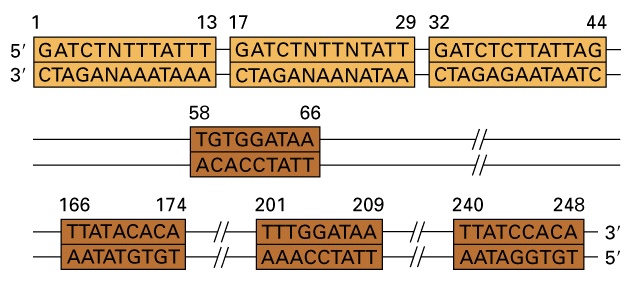 Le origini di replicazione, indipendentemente dall’organismo, sono: (1) segmenti di DNA unici di corte sequenze ripetute , (2) riconosciute da proteine specifiche e (3) solitamente ricche in AT
GLI INGREDIENTI NECESSARI ALLA DUPLICAZIONE DEL DNA SONO:
STAMPO
PROTEINE CHE APRONO LA DOPPIA ELICA
UN INNESCO
DNA POLIMERASI
QUATTRO DESOSSIRIBONUCLEOSIDI TRIFOSFATI
ENZIMI CHE UNISCONO I FRAMMENTI
Problemi nella replicazione del DNA
Il DNA è una doppia elica, per avere lo stampo da copiare occorre aprirla   PROTEINA INIZIATRICE ed ELICASI
L’apertura dell’elica provoca un superavvolgimento
 TOPOISOMERASI
Deve essere sintetizzata una nuova elica di DNA 
 DNA POLIMERASI III
La DNA polimerasi ha bisogno di un innesco  PRIMASI
Rimozione degli inneschi di RNA e sintesi DNA  DNA POLIMERASI I
Unione dei vari pezzi della catena sintetizzata  LIGASI
Il meccanismo di replicazione del DNA
Le DNA elicasi (in E.coli proteina DnaB) srotolano la doppia elica; i filamenti stampo vengono stabilizzati da proteine (SSBP single strand binding proteins).
Il meccanismo di replicazione del DNA
Il problema della tensione di superavvolgimento
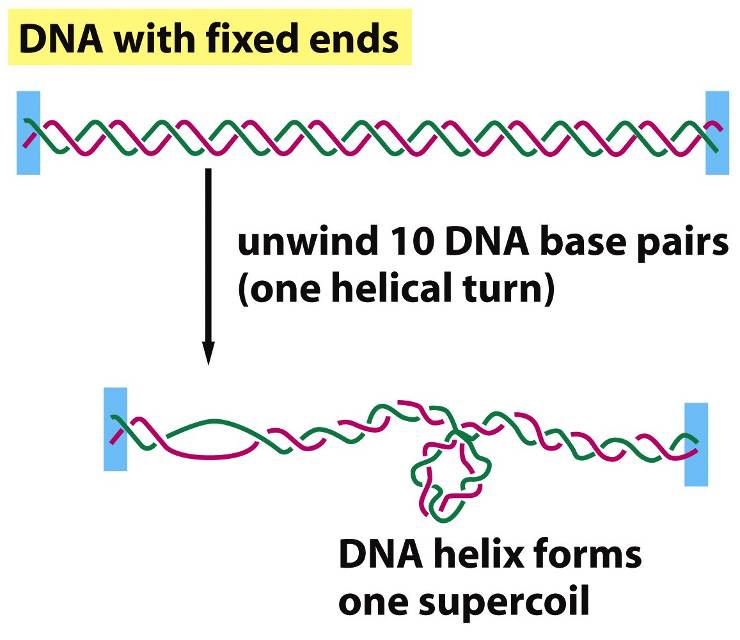 Figure 6-20b  Molecular Biology of the Cell (© Garland Science 2008)
Il problema della tensione di superavvolgimento

RISOLTO !
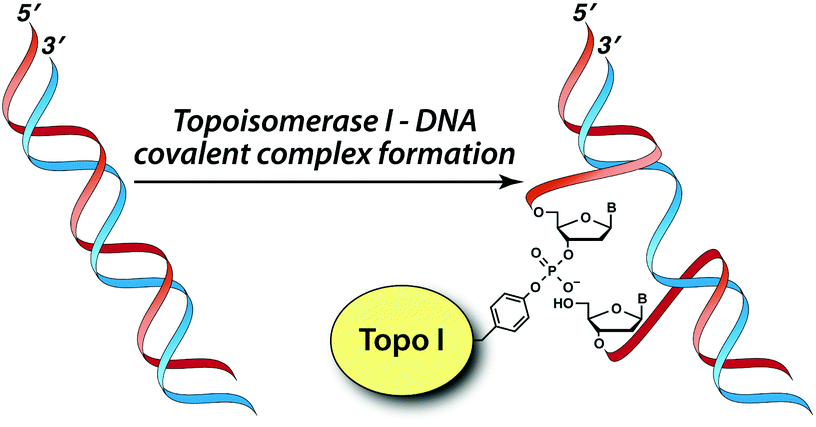 La Topoisomerasi o DNA girasi rilassa il superavvolgimento positivo che si origina con il parziale srotolamento della doppia elica
DNA POLIMERASI

Polimerizza un nuovo filamento di DNA utilizzando come stampo un filamento di DNA complementare già esistente
Scinde il gruppo pirofosfato di un deossiribonucleoside trifosfato e utilizzando l’energia liberata forma il legame fosfodiesterico tra il gruppo OH libero (3’) dell’ultimo nucleotide e il gruppo fosforico al 5’ del nuovo nucleotide
Può funzionare solo se esiste un innesco
Nei procarioti è la polimerasi III, negli eucarioti la polimerasi d
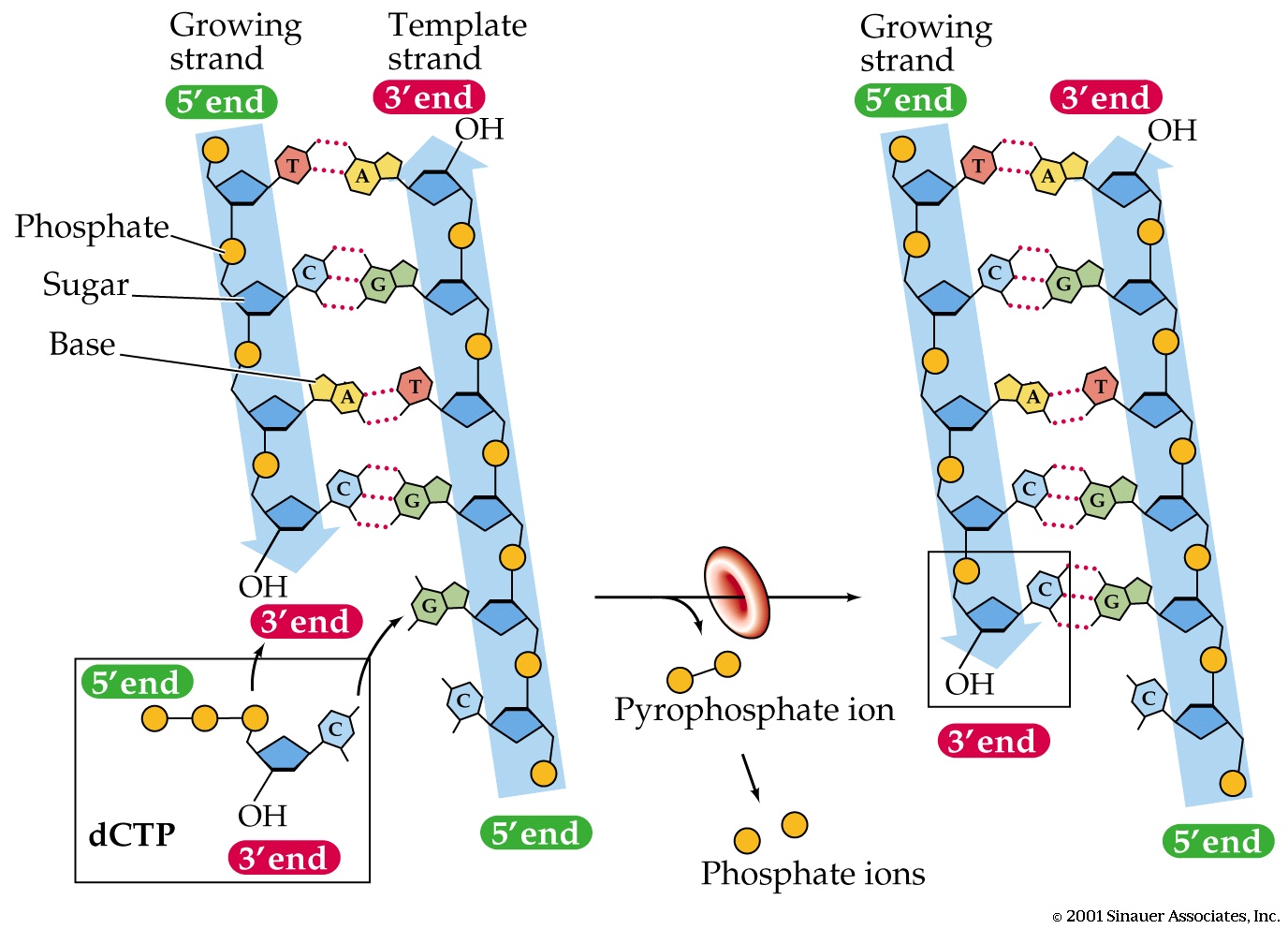 OH
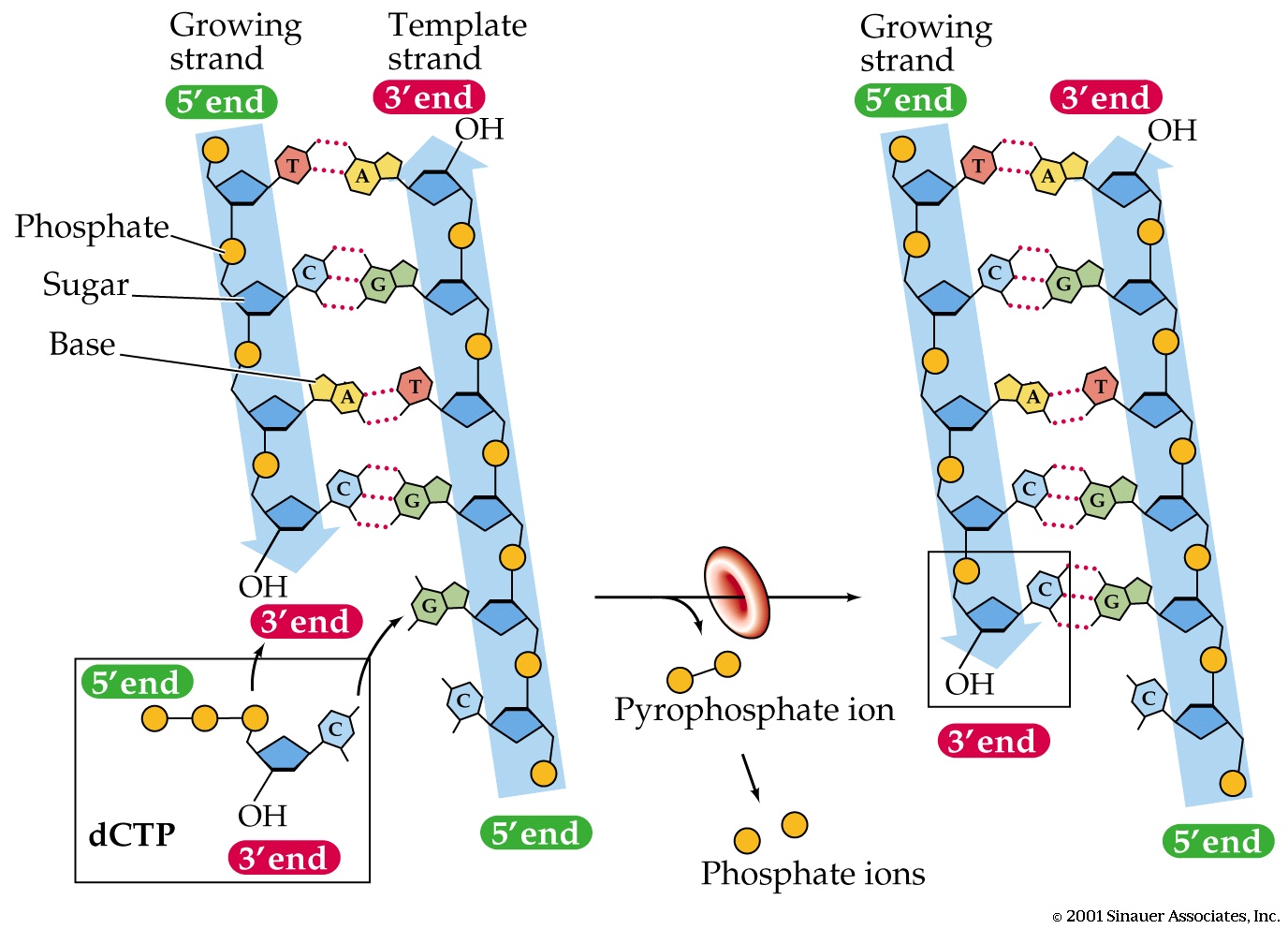 OH
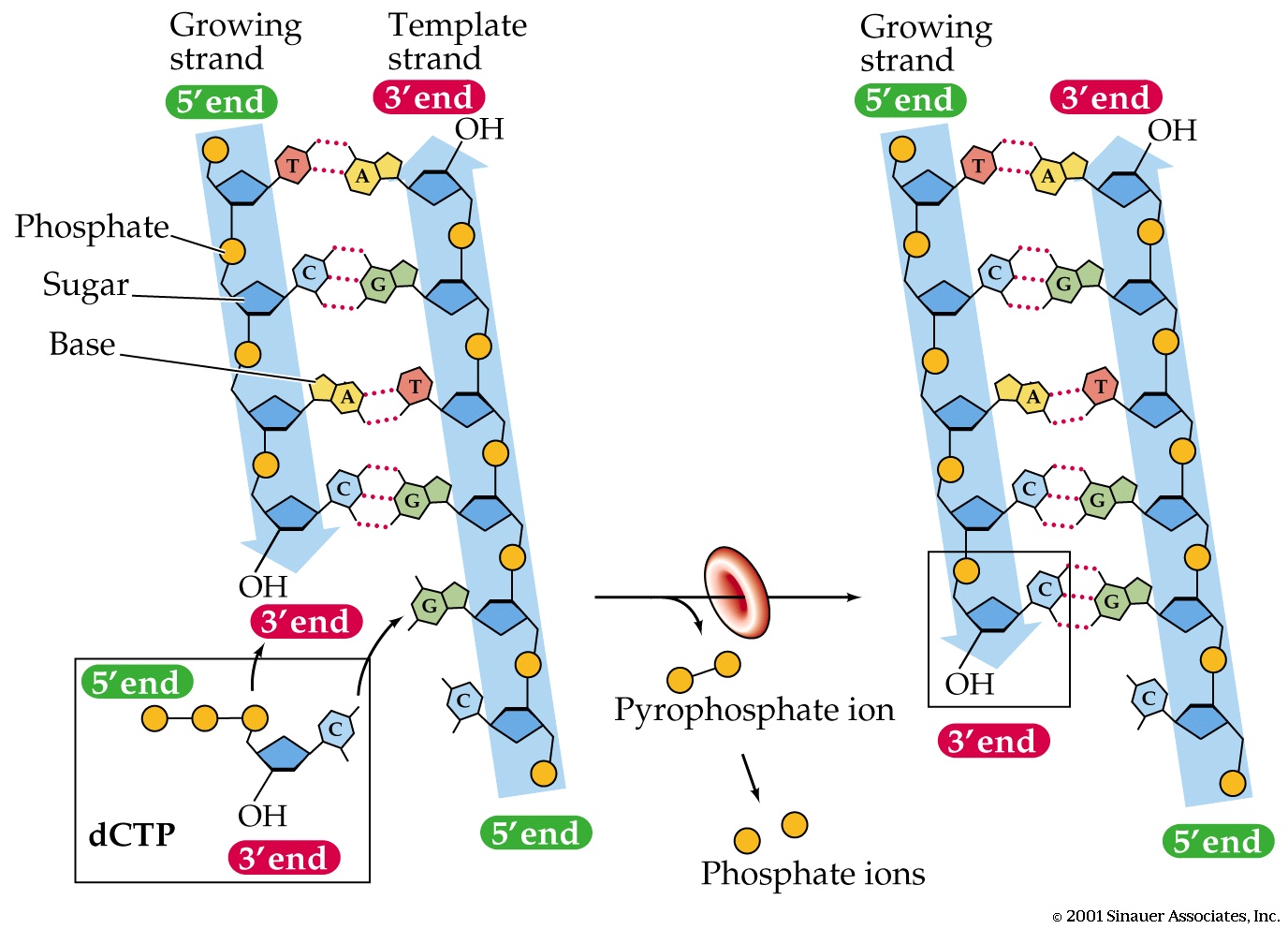 OH
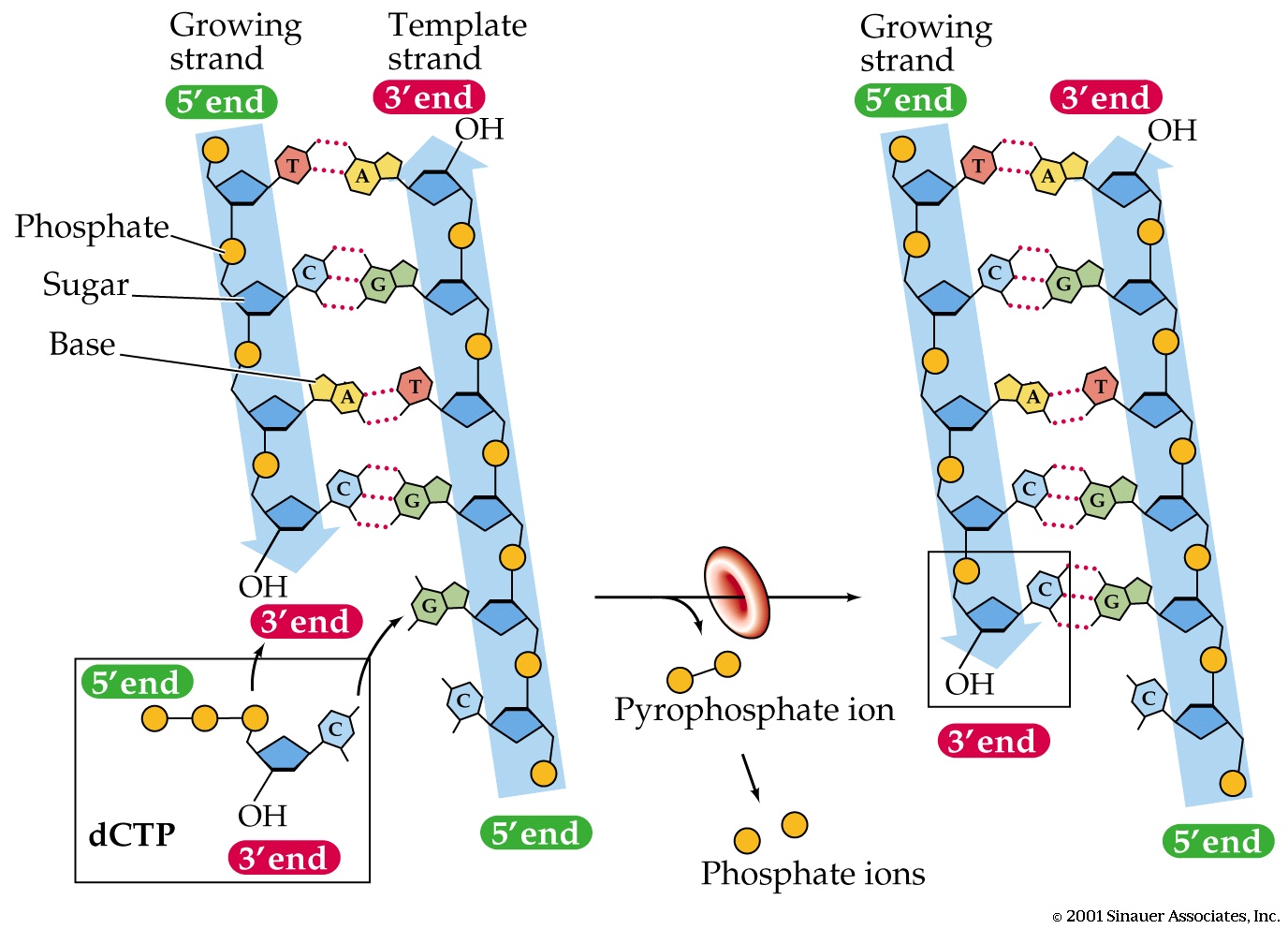 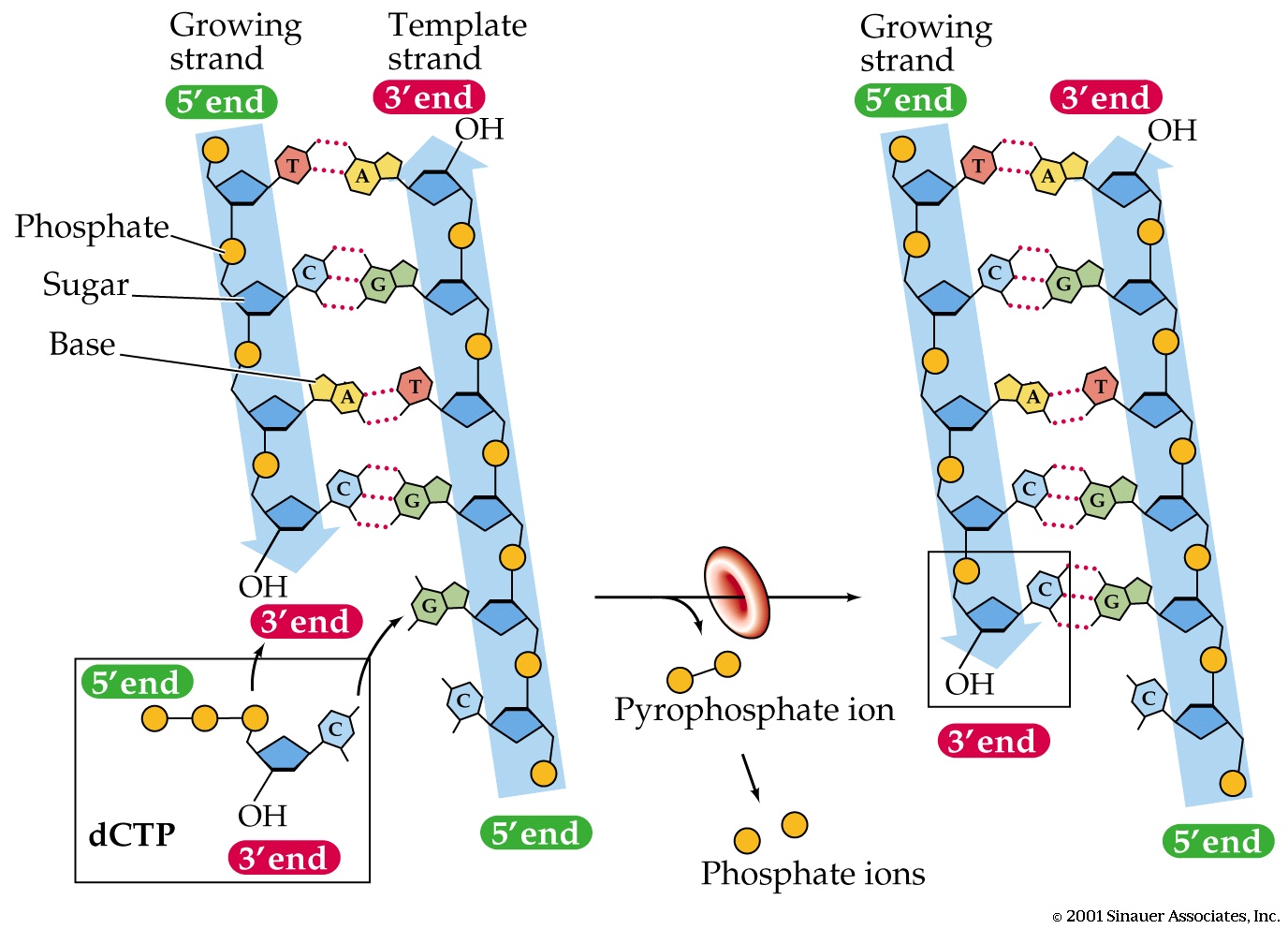 Il filamento di nuova sintesi viene polimerizzato in direzione 5’3’

Antiparallela al filamento stampo
Il problema della direzione di sintesi del DNA rispetto alla direzione di apertura dell’elica
I due filamenti nella doppia elica del DNA hanno polarità opposta, ma tutte le DNA polimerasi catalizzano l’addizione di nucleotidi solo all’estremità 3-OH della catena nascente, così che il filamento può crescere soltanto nella direzione 5  3.

Quindi un’elica crescerà in modo continuo, nella direzione di srotolamento dell’elica stampo, mentre l’elica opposta deve crescere in senso contrario rispetto all’apertura dell’elica.
Direzione della sintesi del DNA 
alla forcella di replicazione
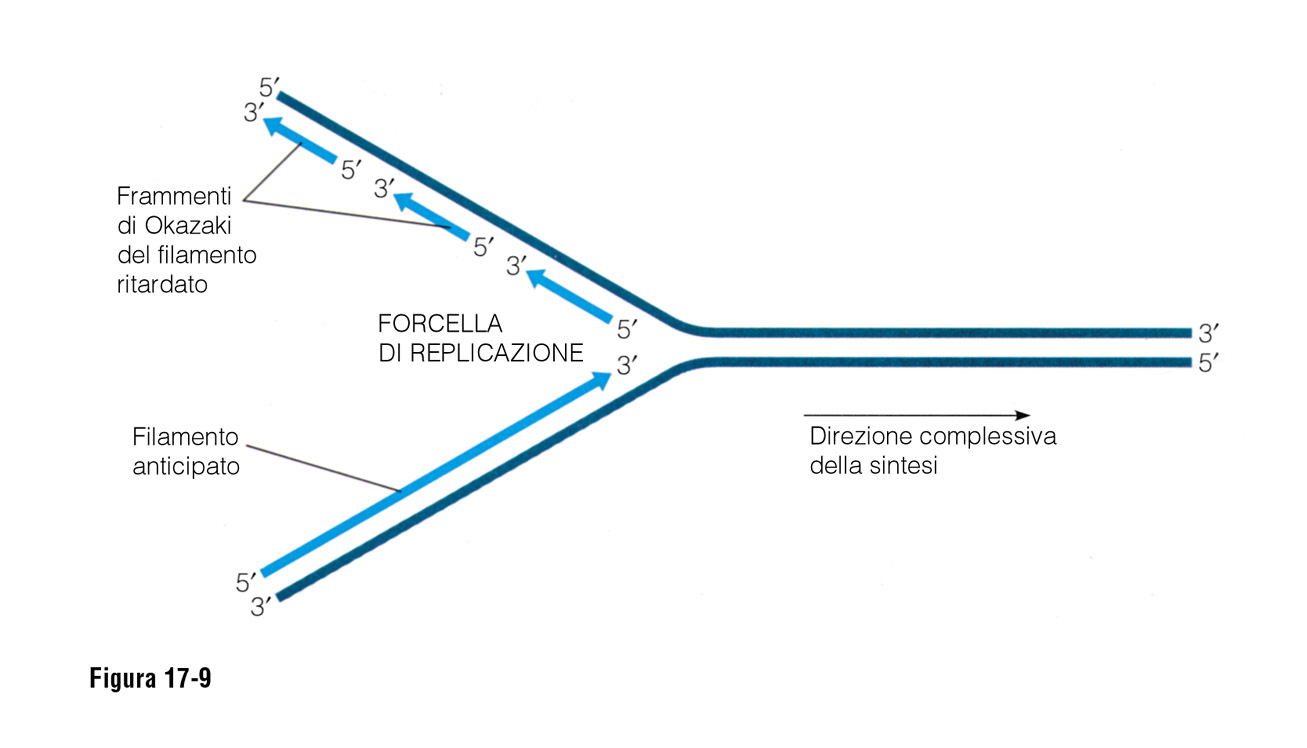 Il Meccanismo della replicazione del DNA
Sul filamento ritardato (lagging strand), che cresce nella direzione opposta, il DNA è comunque sintetizzato in direzione 5’-3’ ma la sintesi è discontinua: le basi vengono aggiunte a corti frammenti detti  di Okazaki, ogni volta la DNA polimerasi “salta indietro” per fare un nuovo frammento.
PRIMASI
POL III
POL I
LIGASI
La duplicazione negli eucarioti
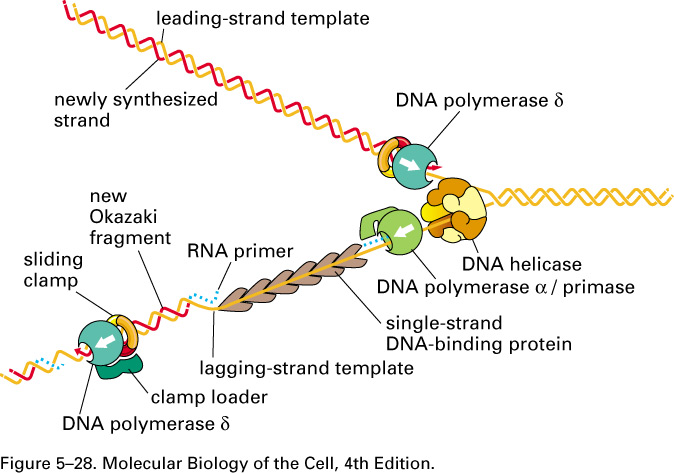 All’estremità dei cromosomi, la replicazione incontra un problema
La sintesi sul filamento anticipato è OK su entrambe le terminazioni cromosomiche
La sintesi sul filamento ritardato si blocca prima di raggiungere le terminazioni, perché quando il 3’ end è vicino, non vi è spazio per piazzare la polimerasi-alpha (la primasi), e sintetizzare un RNA 
Ne risulta che, ad ogni ciclo di replicazione i cromosomi si accorciano 
Questo problema è risolto dalla “Telomerasi”
Il problema della replicazione
delle estremità dei cromosomi lineari
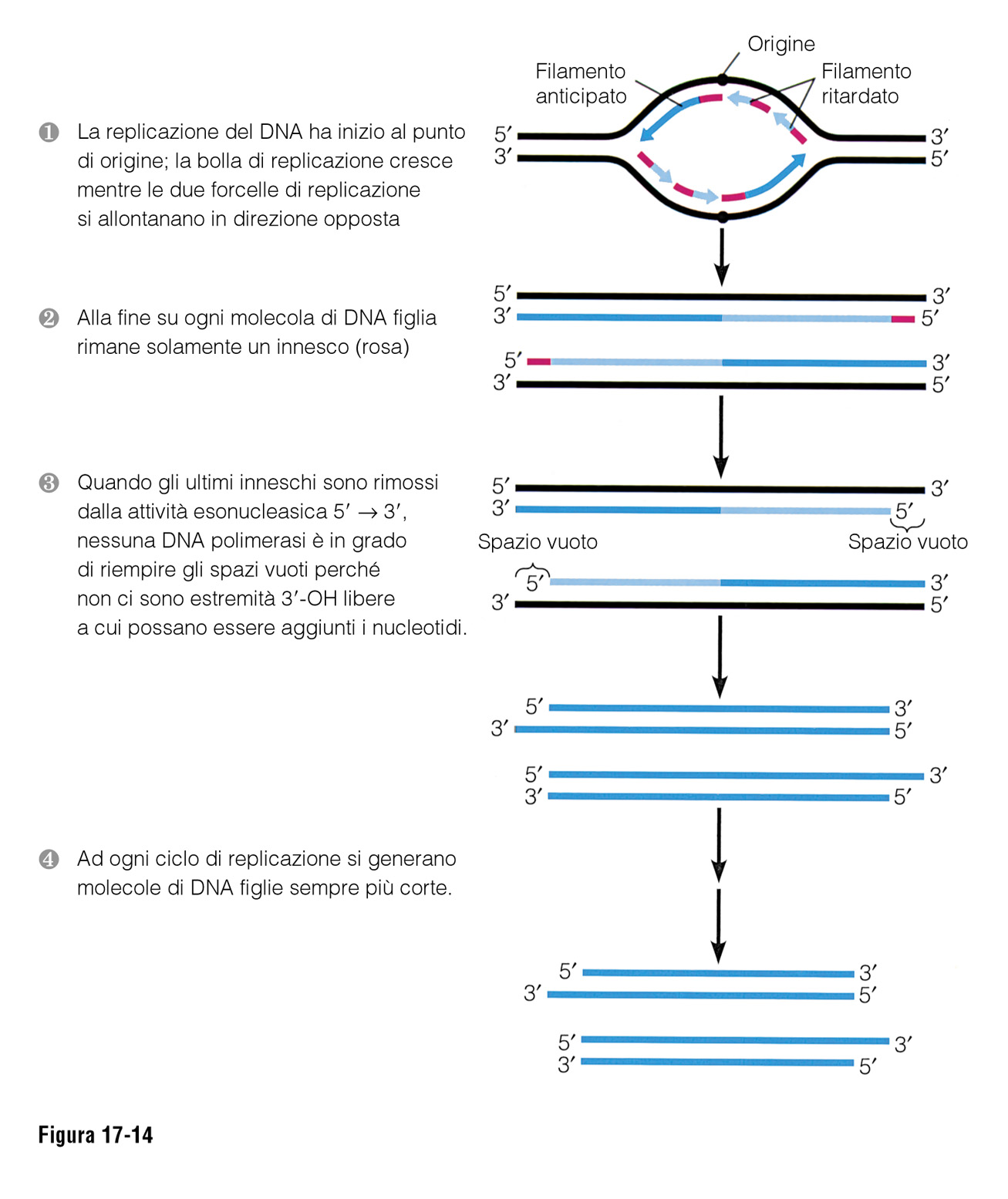 Il problema della replicazione
delle estremità dei cromosomi lineari
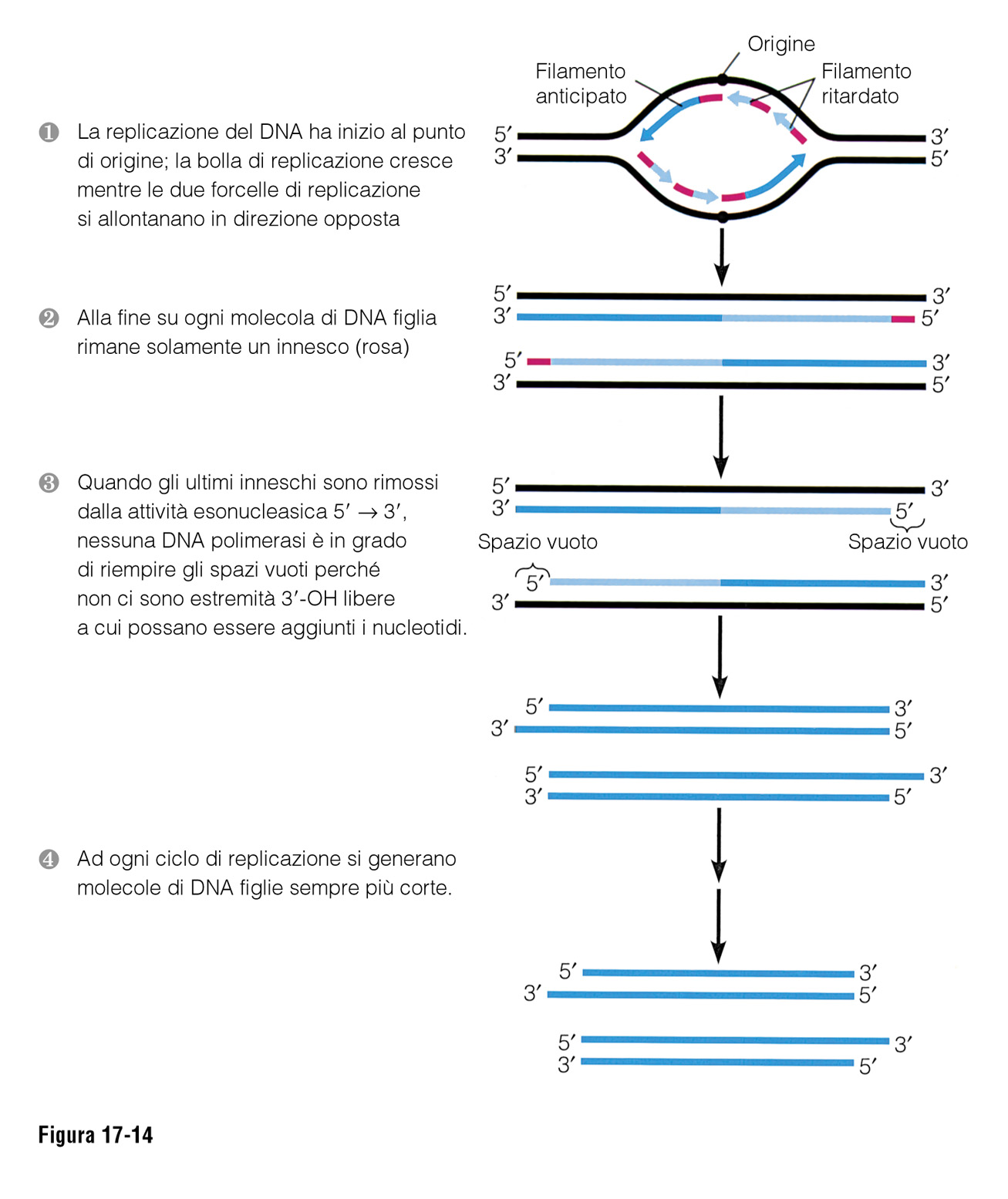 Replicazione dei Telomeri
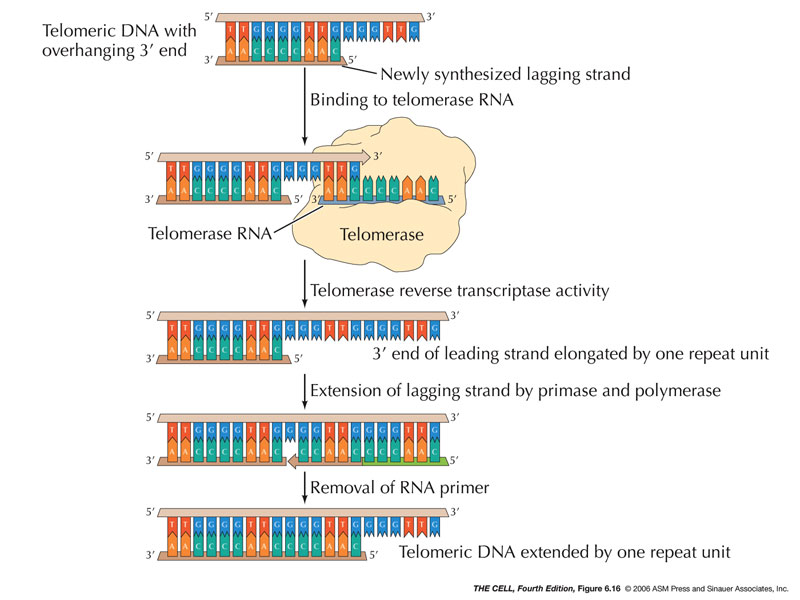 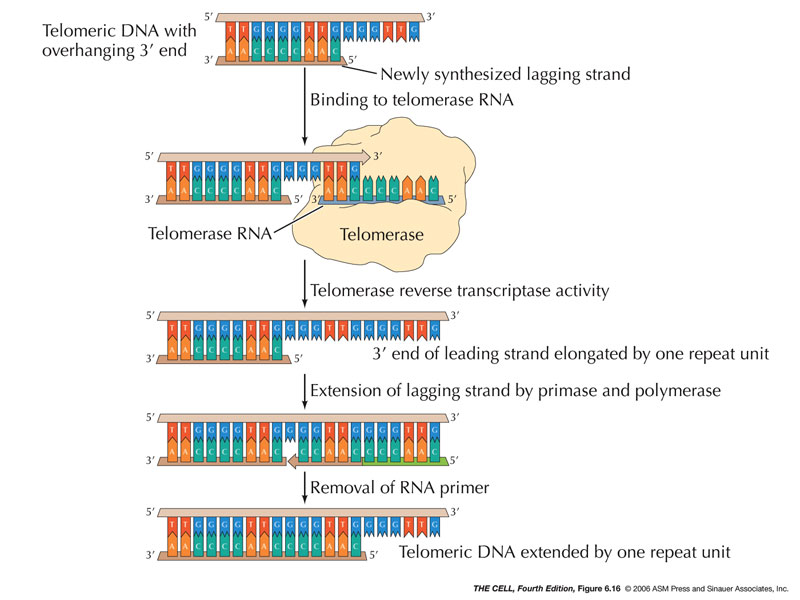 Quando la telomerasi è assente, i cromosomi si accorciano ad ogni ciclo di duplicazione del DNA
Molte cellule somatiche non esprimono telomerasi, così i loro cromosomi si accorciano.  
Quando hanno raggiunto un certo accorciamento si innesca una risposta di stress che porta a senescenza (= invecchiamento) cioè la cellula smette di replicarsi
Quando la telomerasi è assente, i cromosomi si accorciano ad ogni ciclo di duplicazione del DNA
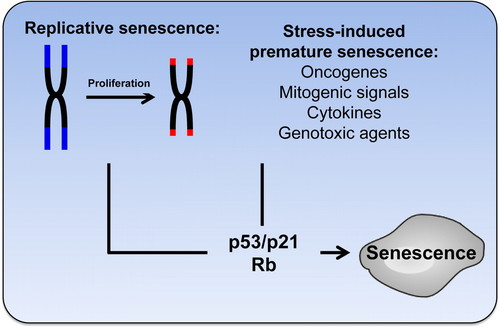 p53
Rb
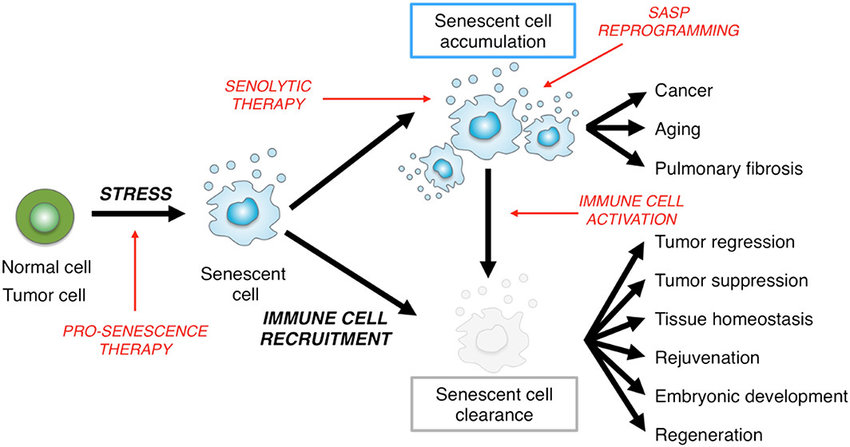 senescenza
La cromatina è subito assemblata in nucleosomi mediante avvolgimento di ciascuna doppia elica di DNA attorno ad una particella nucleosoma core.
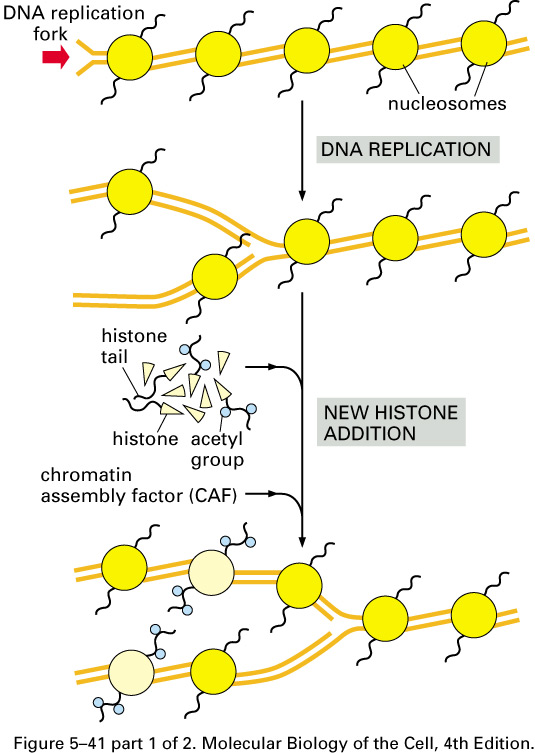